What Is An Adjustment?
A chiropractic adjustment improves
alignment and movement of the spine, 
which promotes better function of
the muscles and joints, 
the nerves and organs…
and, even the brain!
Chiropractic Lifestyle, Or
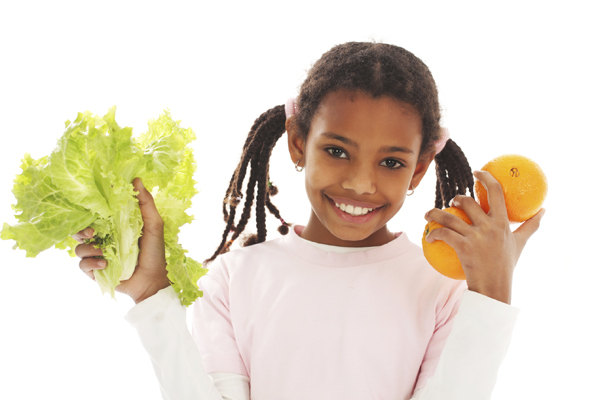 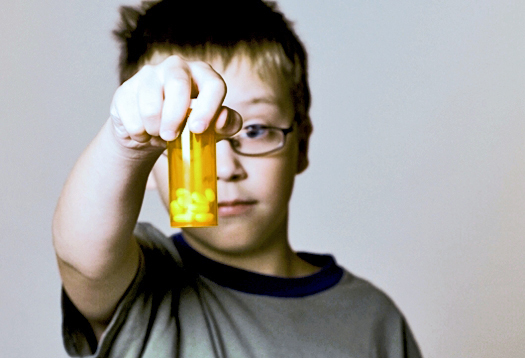 Western Medicine Lifestyle?
Think About Chiropractic Like This…
Healthy Spine and Nervous System
Function Better Naturally
From The Inside-Out
What Is An Adjustment?
A chiropractic adjustment improves
alignment and movement of the spine, 
which promotes better function of
the muscles and joints, 
the nerves and organs…
and, even the brain!
Chiropractic Improves Function
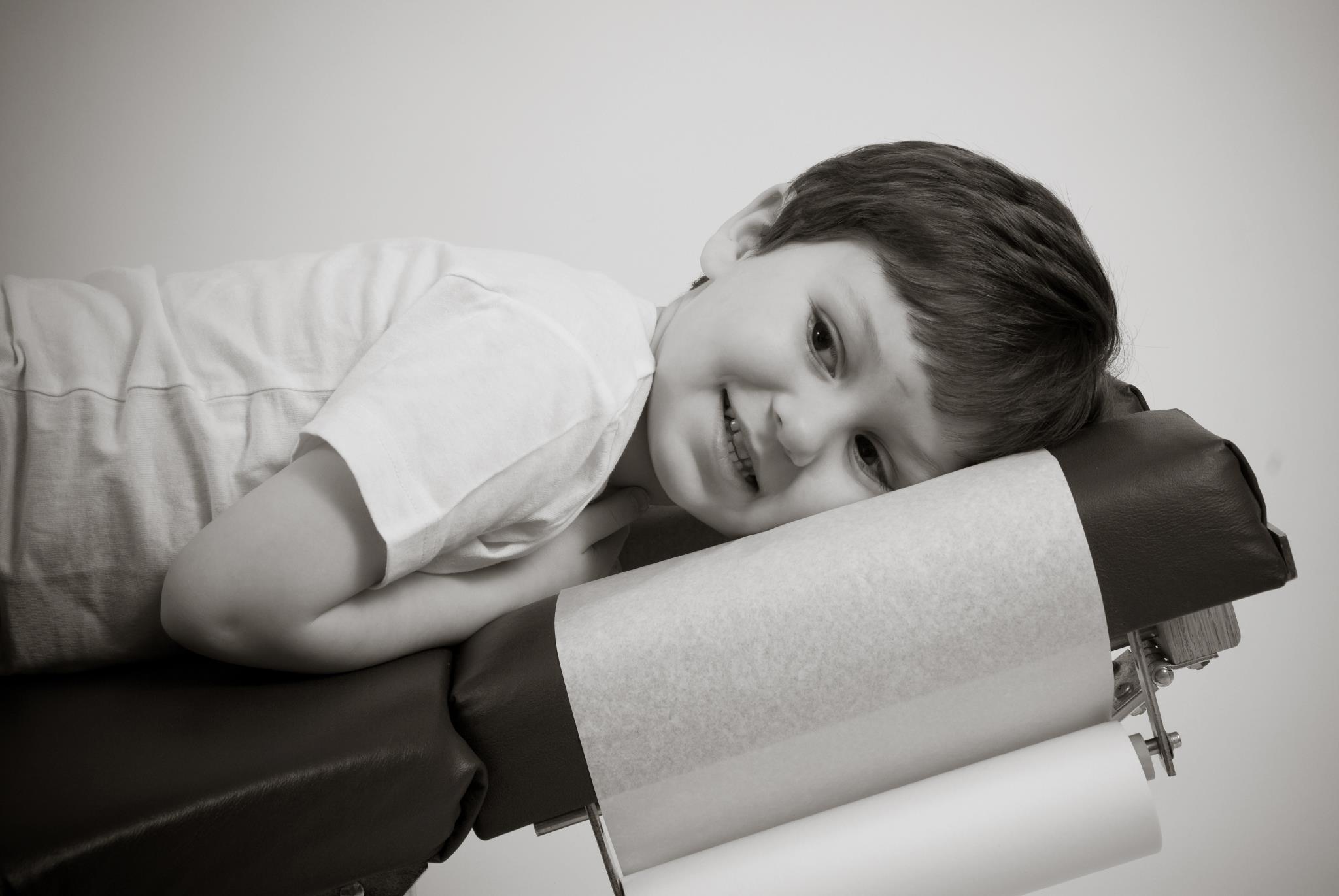 Naturally From The Inside-Out
Tell Your Friends…
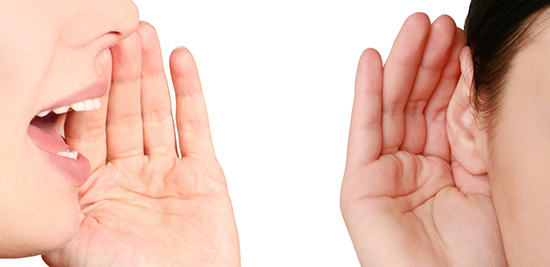 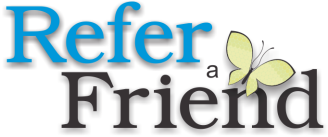 They Need To Come See Us!
What Is Your Health Focus?
To merely FEEL good moment to moment, or

To FUNCTION at your best over your lifetime
Our Focus Dictates Our Future!
Chiropractic Improves Function
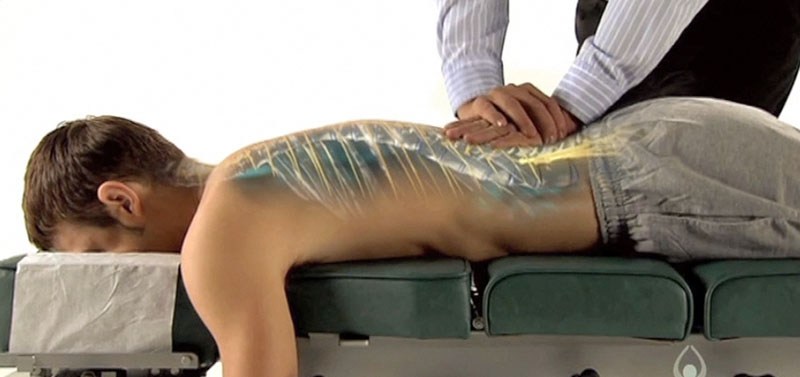 Naturally From The Inside-Out
Think About Chiropractic Like This…
Healthy Spine and Nervous System
Function Better Naturally
From The Inside-Out
Chiropractic For Lifelong Wellness
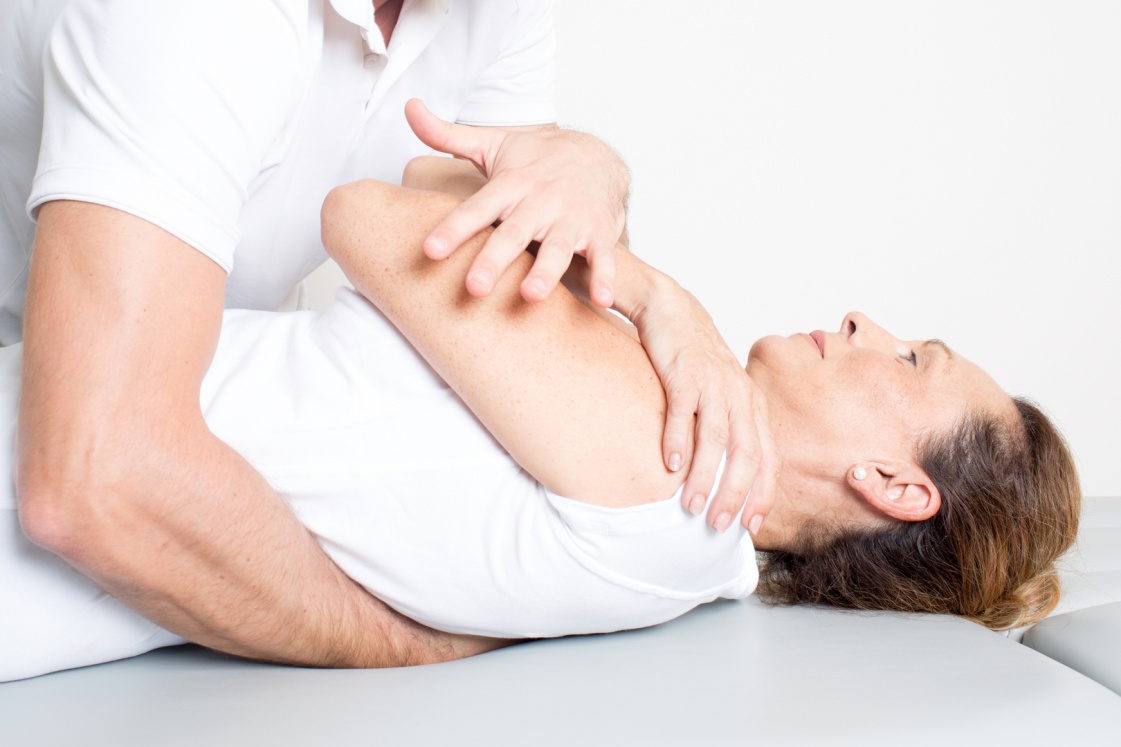 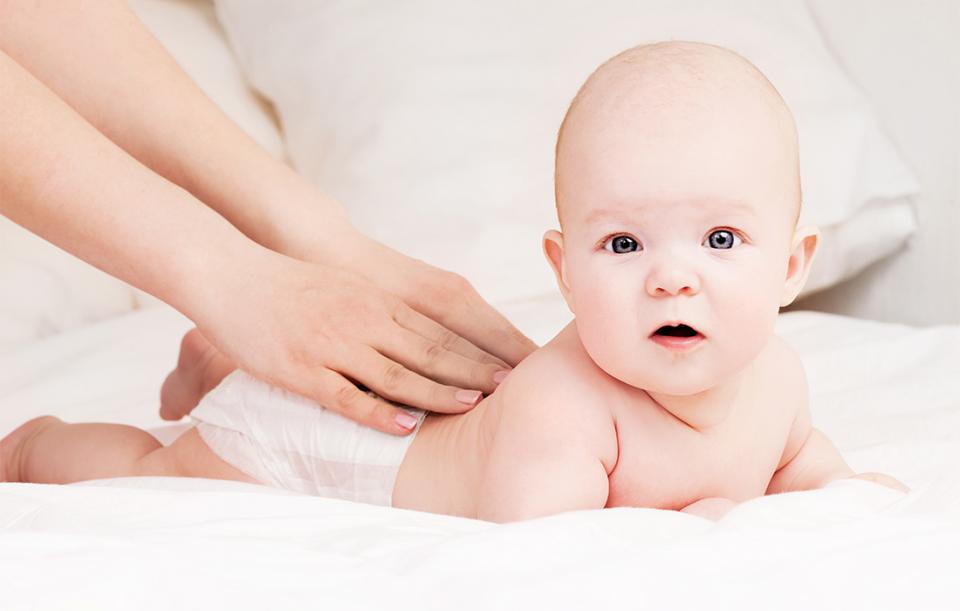 The Earlier We Start, The Better
Tell Your Friends…
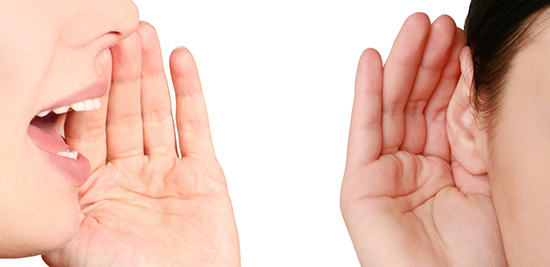 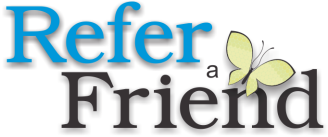 They Need To Come See Us!